Наши земляки– участники   локальных конфликтов
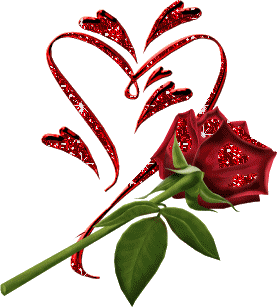 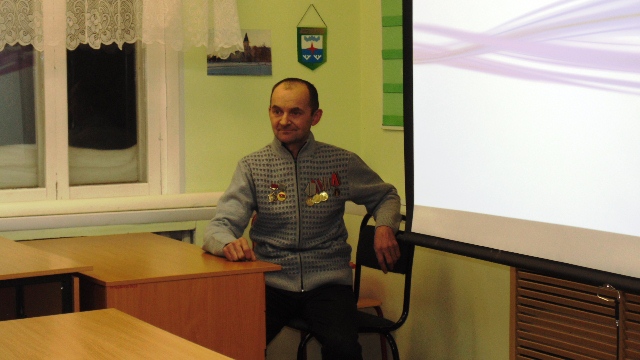 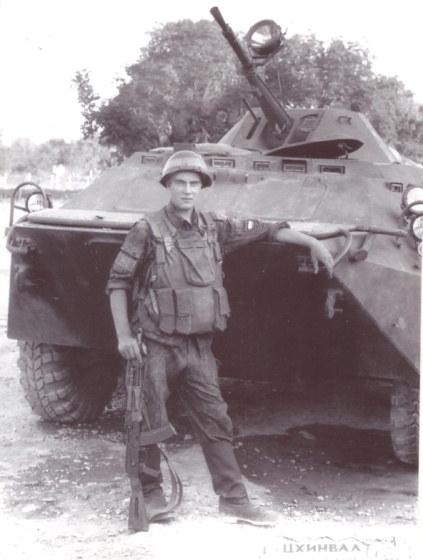 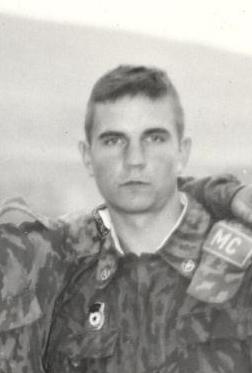 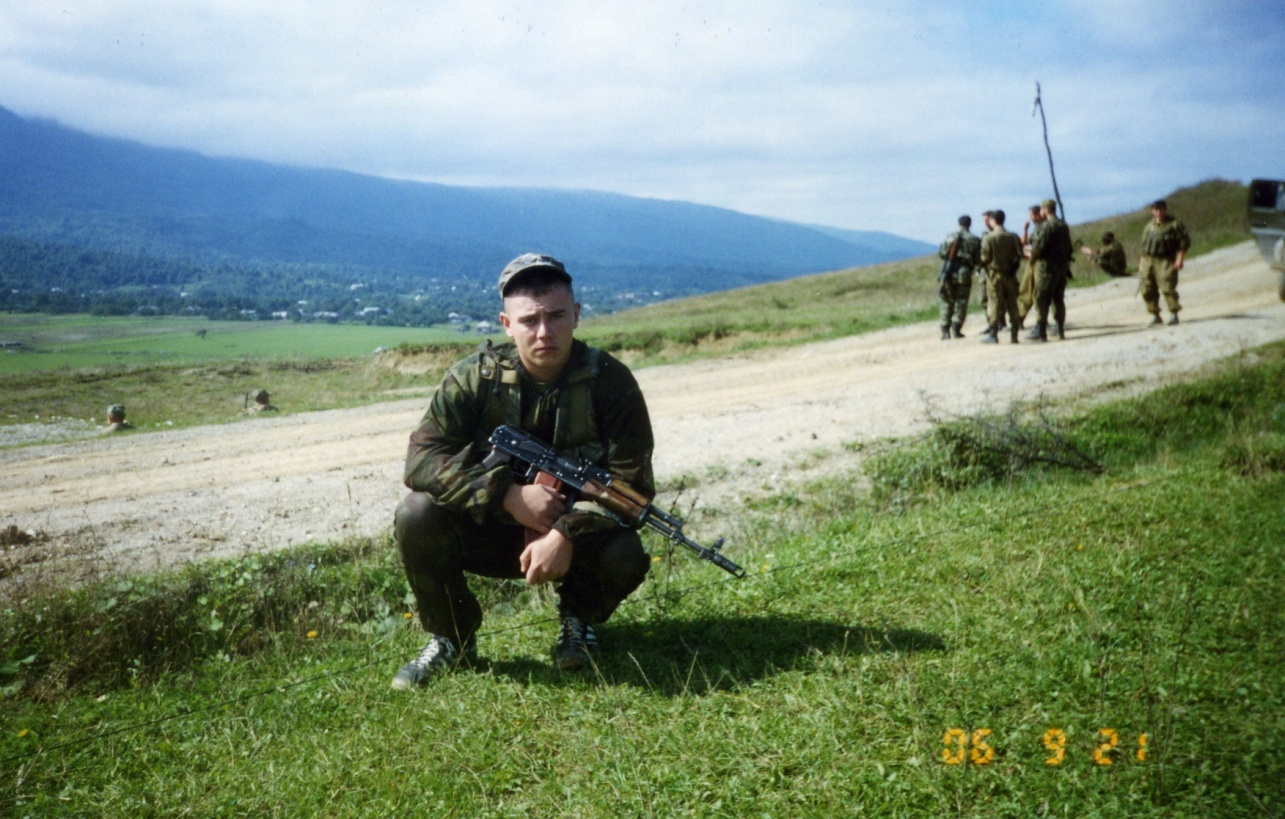 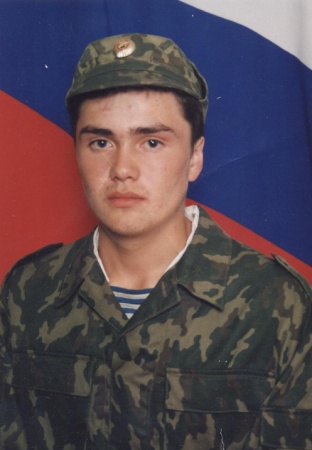 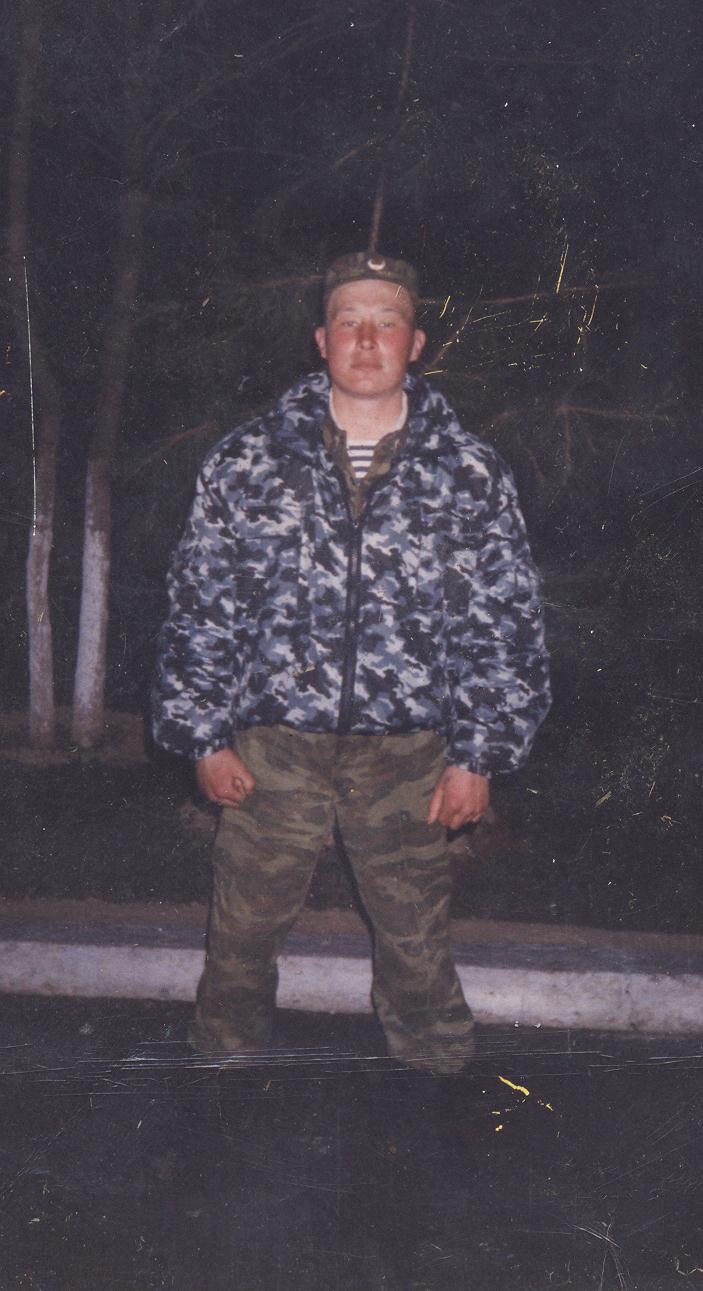 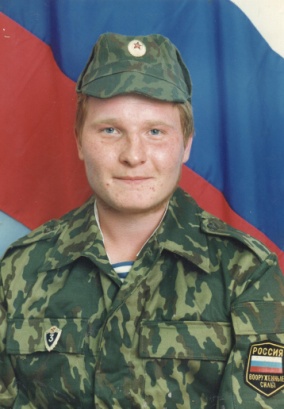 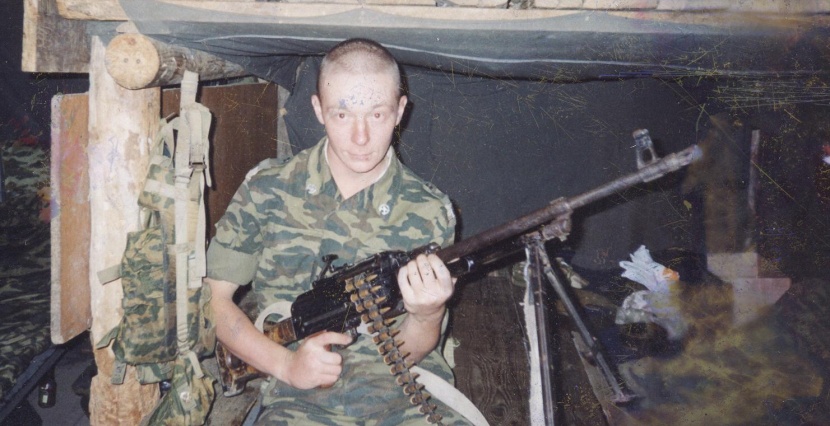 Выполнил ученик:   Иван Телков
Научный руководитель:  Л. Б. Телкова
Актуальность. Государство наше воевало почти всегда. Любая война – это слёзы, кровь, жертвы. Войны 20 века оказались особенно жестоки и смертоносны. Не все из них мы знаем достаточно хорошо. Особенно малоизученной остается история локальных войн и конфликтов. Мы зачастую даже с трудом можем представить себе полную географию «горячих точек», в которых воевали СССР, Россия, а значит, и наши земляки. 
    	Война – явление жестокое, страшное. Но пока существует на нашей земле злоба, ненависть, будут существовать и войны. Они наносят боевые раны людям, уносят жизни близких нам людей. Очень часто мы вспоминаем о ветеранах Великой Отечественной войны, тружениках тыла, но среди нас живут люди или память о тех, кто прошел “ад” Афганистана, Чечни.
Что вы знаете о локальных войнах?
Хотели ли бы Вы узнать о локальных войнах больше?
Знаете ли вы, кто из жителей поселка участвовал в боевых действиях в Афганистане и Чечне?
Гипотеза:  наши земляки активно принимали участие в локальных войнах, тем самым, показывали пример того, как надо любить свою Родину, отстаивать её честь, достоинство и свободу. 
Цель: систематизировать информацию об участниках локальных войн из п. Красное.
Задачи:
Определить понятие «Что такое локальная война»?
Выявить какие конфликты относятся к локальным войнам. Предоставить краткую информацию об этих событиях.
Проанализировать  подшивку окружной газеты «Наръяна- Вындер» за последние три года на наличие  статьей о земляках – участниках локальных войн. 
Собрать список и материалы о земляках, принимавших участие в локальных войнах (биографии, фотодокументы). 
Провести торжественное мероприятие «Наши земляки-участники локальных войн» с приглашением участников боевых действий и их родственников.
Объект: односельчане п. Красное - участники локальных войн.
Предмет: локальная война.
Научная новизна: впервые предпринята попытка собрать материал об участниках локальных войн нашего поселка.
Практическая значимость:
Провести историко-краеведческое просвещение населения
Что такое локальная война.
Локальная война (от лат. localis — местный) -военные действия между двумя и более государствами, ограниченные по политическим целям интересами участвующих в военных (боевых) действиях между государствами, а по территории — небольшим географическим регионом, как правило, находящимся в границах одной из противоборствующих сторон. 
	Иногда в качестве синонимов употребляются понятия «ограниченная война», «малая война» и «конфликт низкой интенсивности»
Афганская война (1979—1989) —это конфликт между вооруженными силами правительства Афганистана и вооруженной оппозиции (моджахеды, или душманы). Борьба велась за полный политический контроль над территорией Афганистана. В военный конфликт оказалась непосредственно втянута и Советская Армия, введённая в страну по решению Политбюро ЦК КПСС для поддержки кабульского правительства. Душманам в ходе конфликта поддержку оказывали военные специалисты США, ряда европейских стран — членов НАТО, Китая, а также пакистанские спецслужбы.
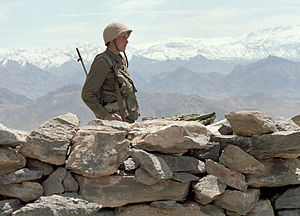 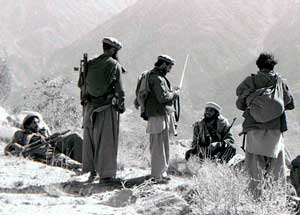 Хозяинов Михаил Николаевич  - единственный из ныне живущих в нашем посёлке, кто непосредственно принимал участие в Афганской войне. В 1980 году он в звании сержанта командовал расчётом артиллерийской установки "Град" под Гератом и Шиндандом.
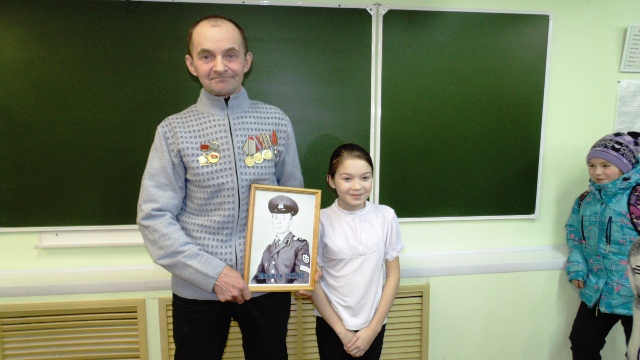 ЧЕЧЕНСКАЯ ВОЙНА 1994-96, 2000-2007 гг. широкомасштабные военные действия между федеральными войсками Российской Федерации и чеченскими вооруженными формированиями. Попытки России урегулировать мирными средствами затяжной чеченский кризис, возникший после провозглашения Чечней в 1991 государственной независимости и выхода из состава России.
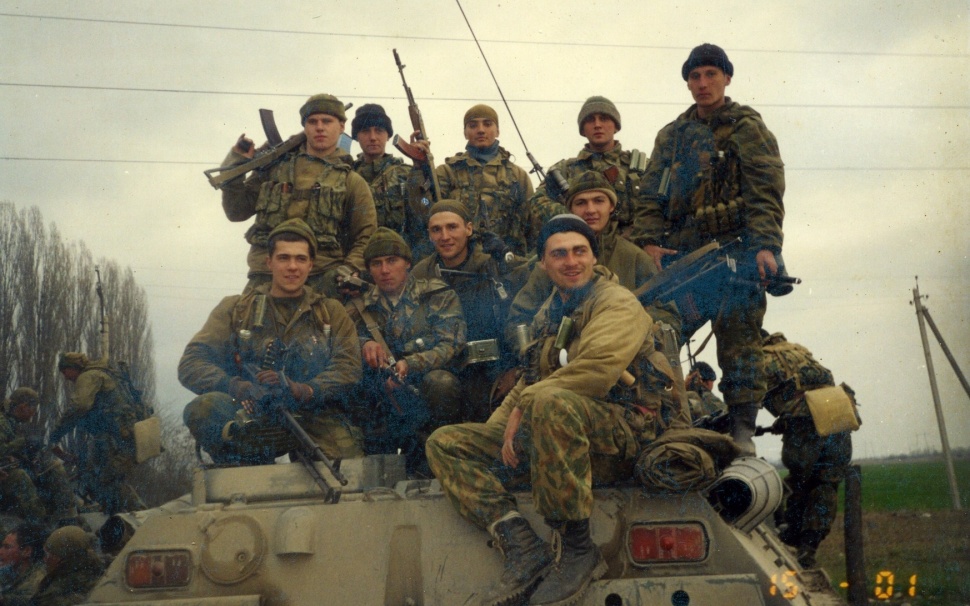 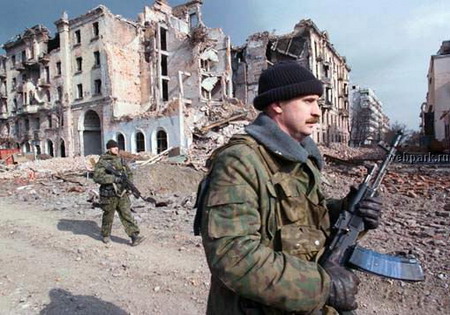 Безумов Дмитрий Анатольевич
 Год рождения: 1 июля 1976 г.
Год окончания школы: 1991 г.
Образование: среднее 
Годы и место службы: 1994-1996 гг. Чечня
Боевые награды: медаль «Ветеран боевых действий на Кавказе»
Место работы: МБОУ СОШ п. Красное, оператор газовой котельной
Семейное положение: женат, имеет дочь
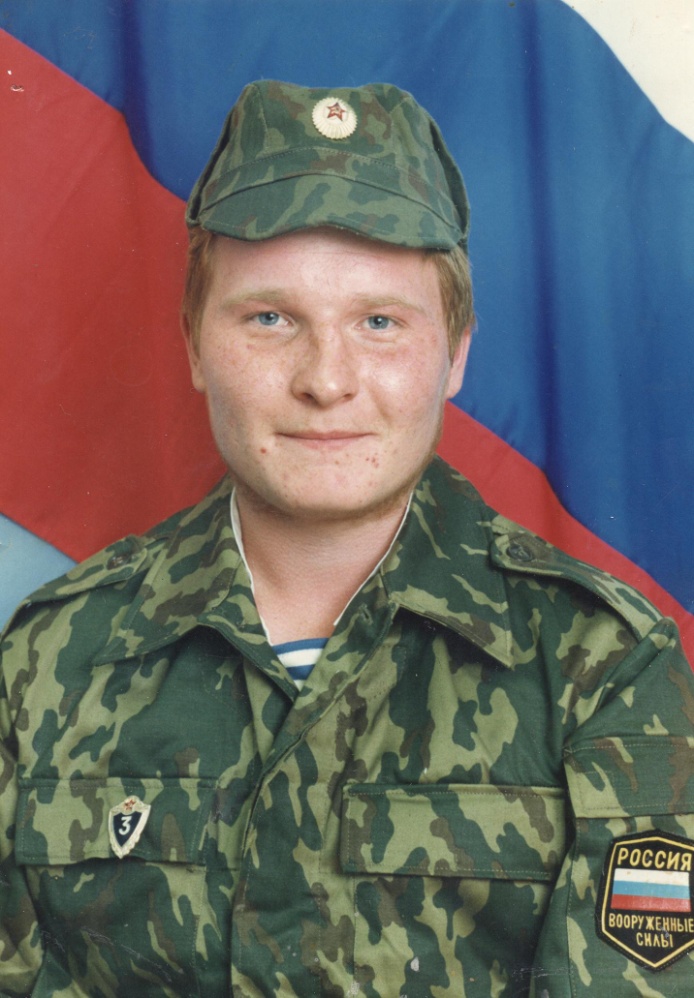 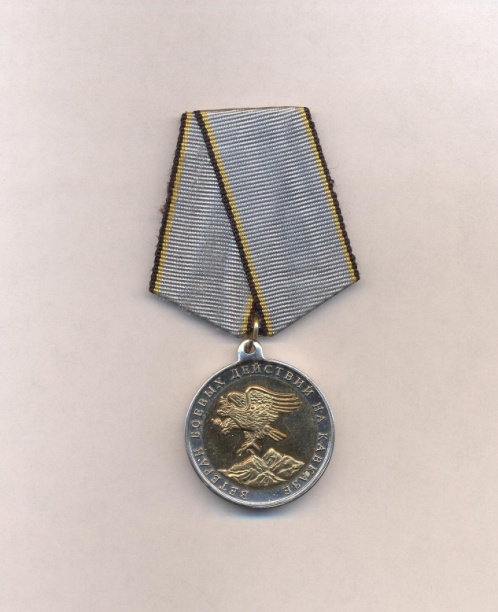 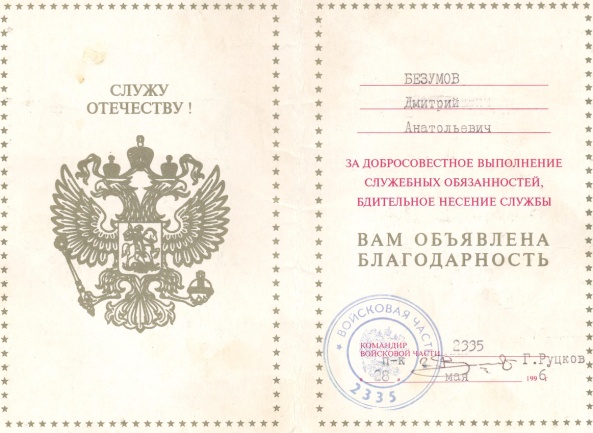 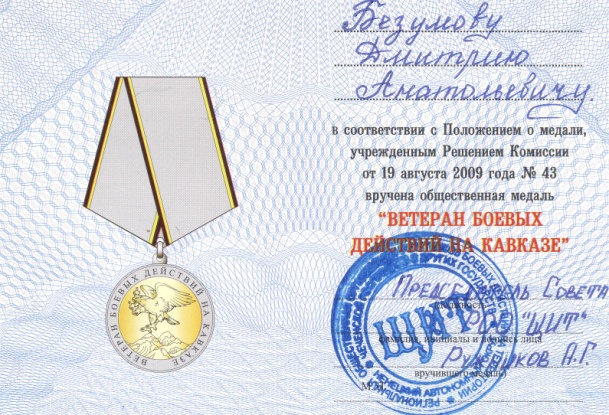 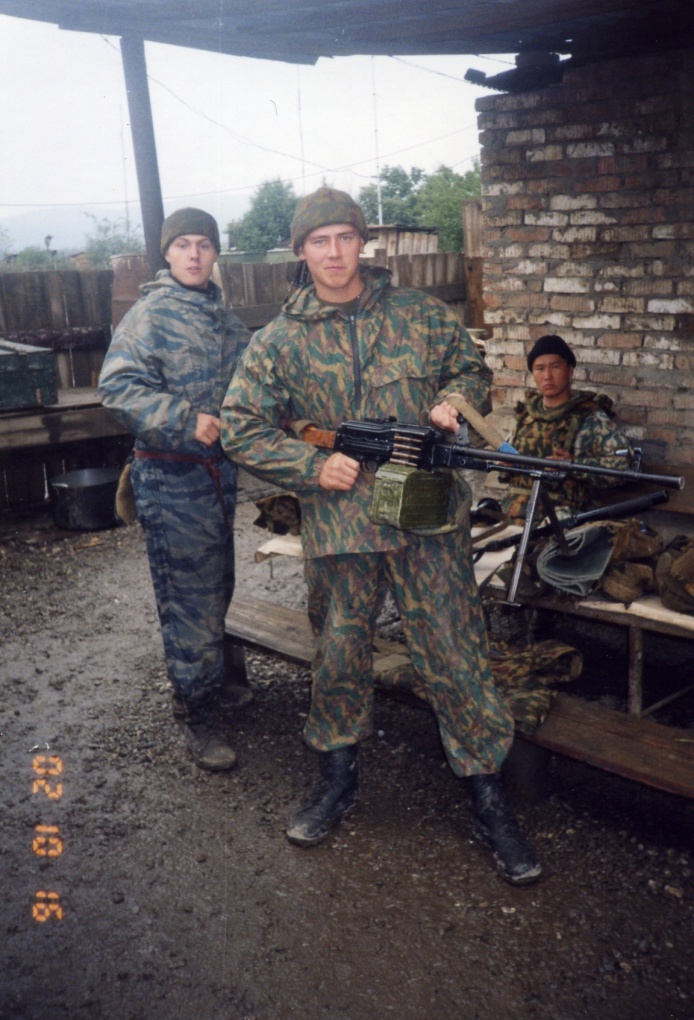 Сергеев Григорий Андреевич
Год рождения: 30 июня 1981 г.
Год окончания школы: 1997 г.
Образование: среднее специальное (бухгалтер-экономист)
Годы и место службы: 2000 – 2002 гг. Чеченская республика, г. Грозный  
Боевые награды: медаль за воинскую доблесть.
Место работы: бизнесмен.
Семейное положение: женат, 
имеет двух дочерей.
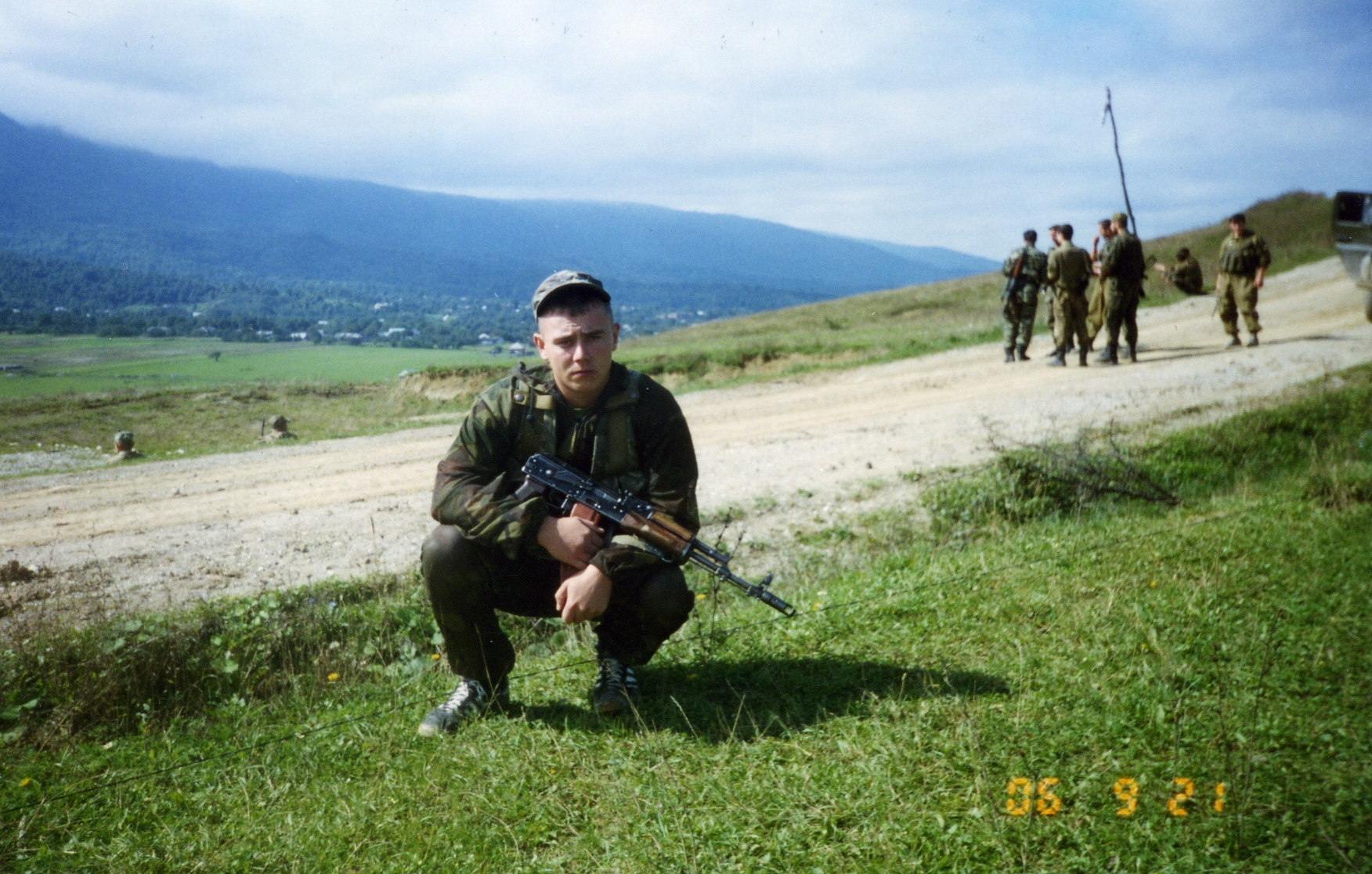 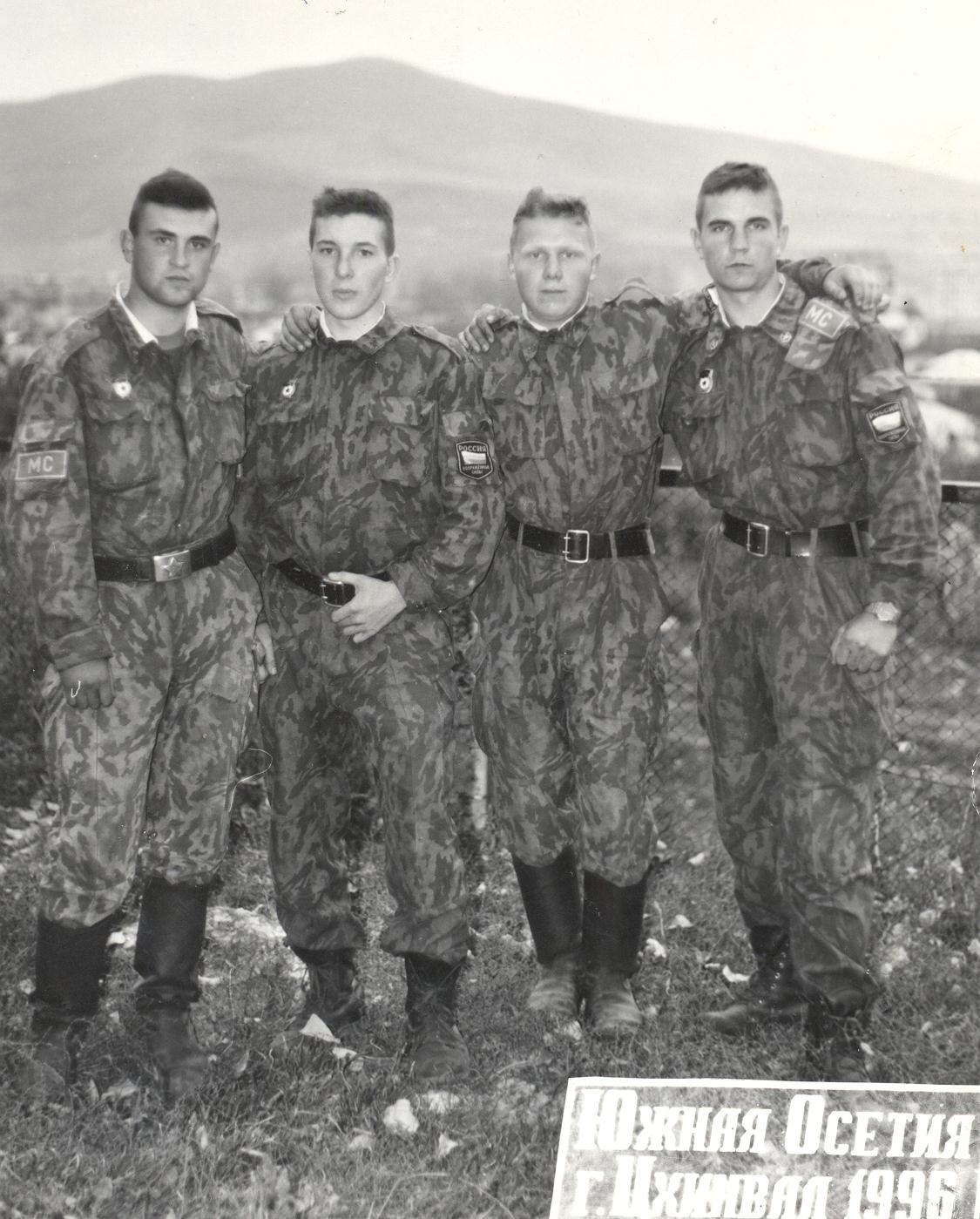 Канев Виктор Николаевич
Год рождения: 1 июля 1977 г.
Год окончания школы: 1992 г.
Образование: неполное среднее 
Годы и место службы: 1995-1997 гг. 
Южная Осетия, г. Цхинвал
Боевые награды: Нагрудный знак 
«Гвардия»
Место работы: безработный
Семейное положение: женат, 
имеет сына и дочь.
Минькин Сергей Николаевич
Год рождения: 19 декабря 1982 г.
Год окончания школы: 2000 г.
Образование: среднее специальное (памбур)
Годы и место службы: 2002 – 2004 гг. Чеченская республика, г. Шатайск  
Боевые награды: 
Место работы: представитель авиакомпании «Ютейр»
Семейное положение: холост, имеет сына.
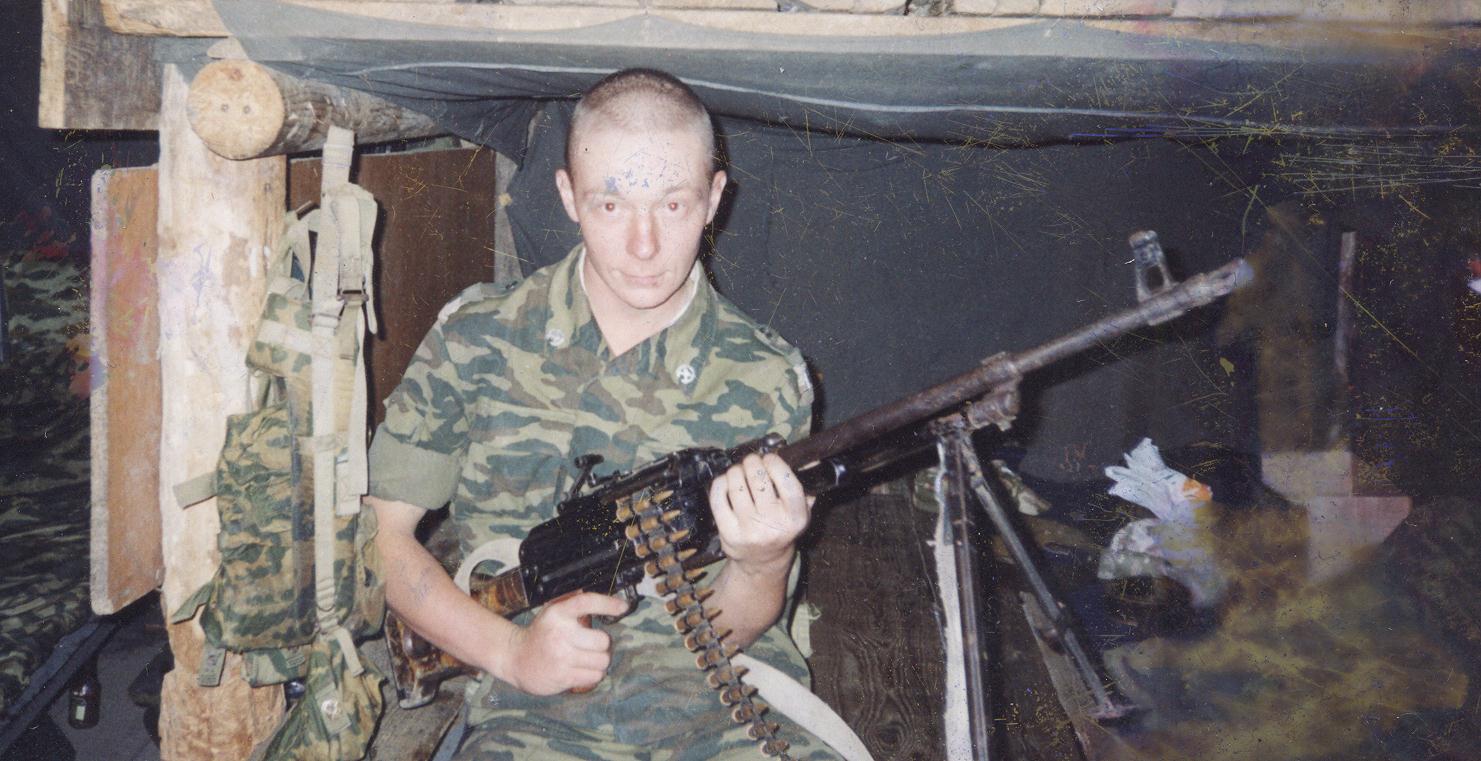 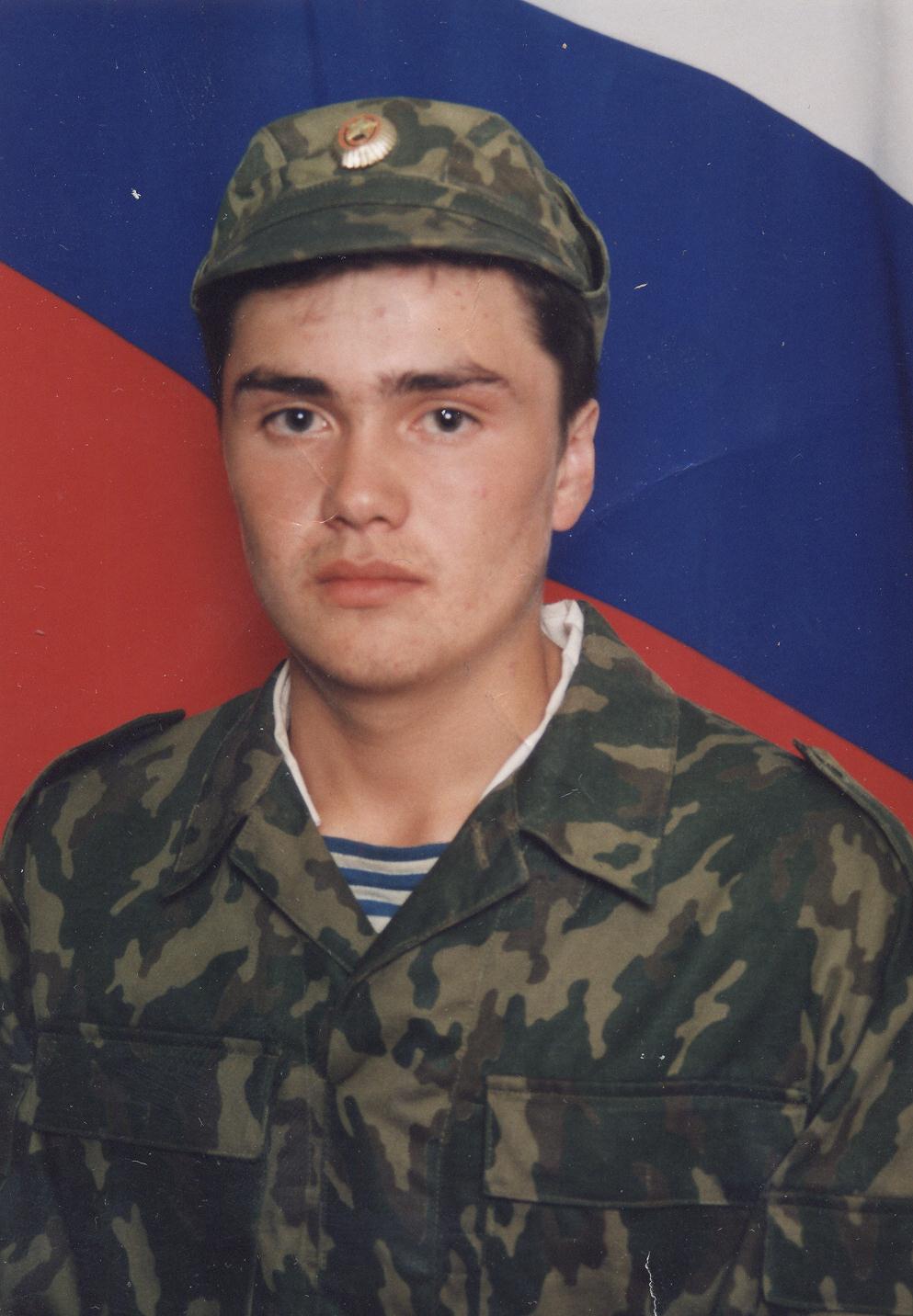 Хатанзейский  Евгений Егорович                                                     
Год рождения: 8 мая 1982 г.
Год окончания школы: 
Образование: неполное среднее 
Годы и место службы: 2000-2002 гг.
 г. Грозный 
Боевые награды: Нагрудный знак: «За отличие в службе»
Место работы: безработный
Семейное положение: женат, имеет дочь и сына
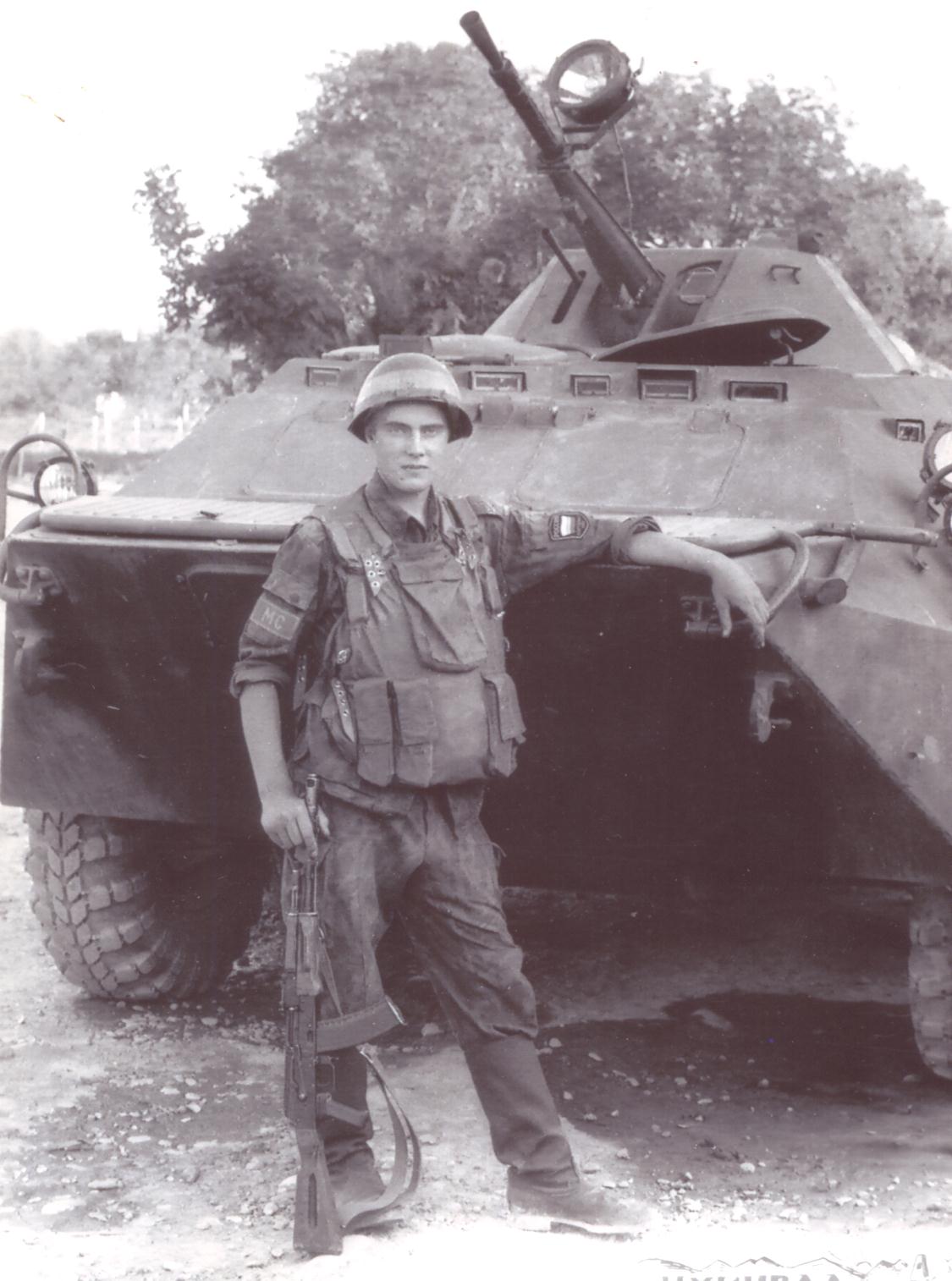 Полищук Вячеслав Александрович
Год рождения: 15 ноября 1977 г.
Год окончания школы: 1993 г.
Образование: неполное среднее (водитель)
Годы и место службы: 1995-1997 гг. Северная Осетия, г. Владикавказ
Боевые награды: 
Место работы: Нарьян-Марский хлебозавод
Семейное положение: женат, имеет дочь
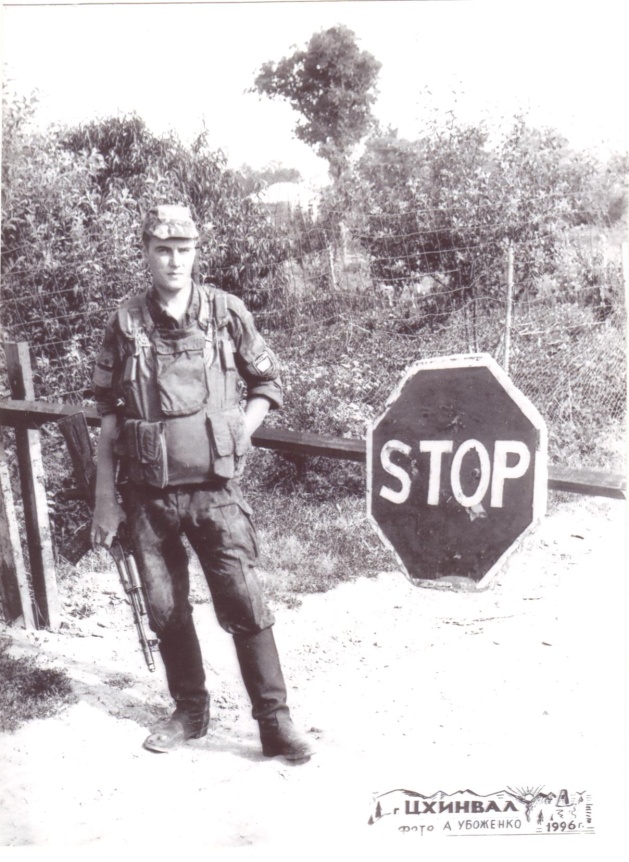 Хатанзейский Степан Владимирович
Год рождения: 1982 г.
Год окончания школы: 1998 г.
Образование: полное среднее (водитель)
Годы и место службы: 2002 – 2004 гг. Северный Кавказ.
Боевые награды: Нагрудные знаки: «За отличие  в службе», «За службу на Кавказе»
Место работы: МУЗ «Красновская амбулатория»
Семейное положение: женат
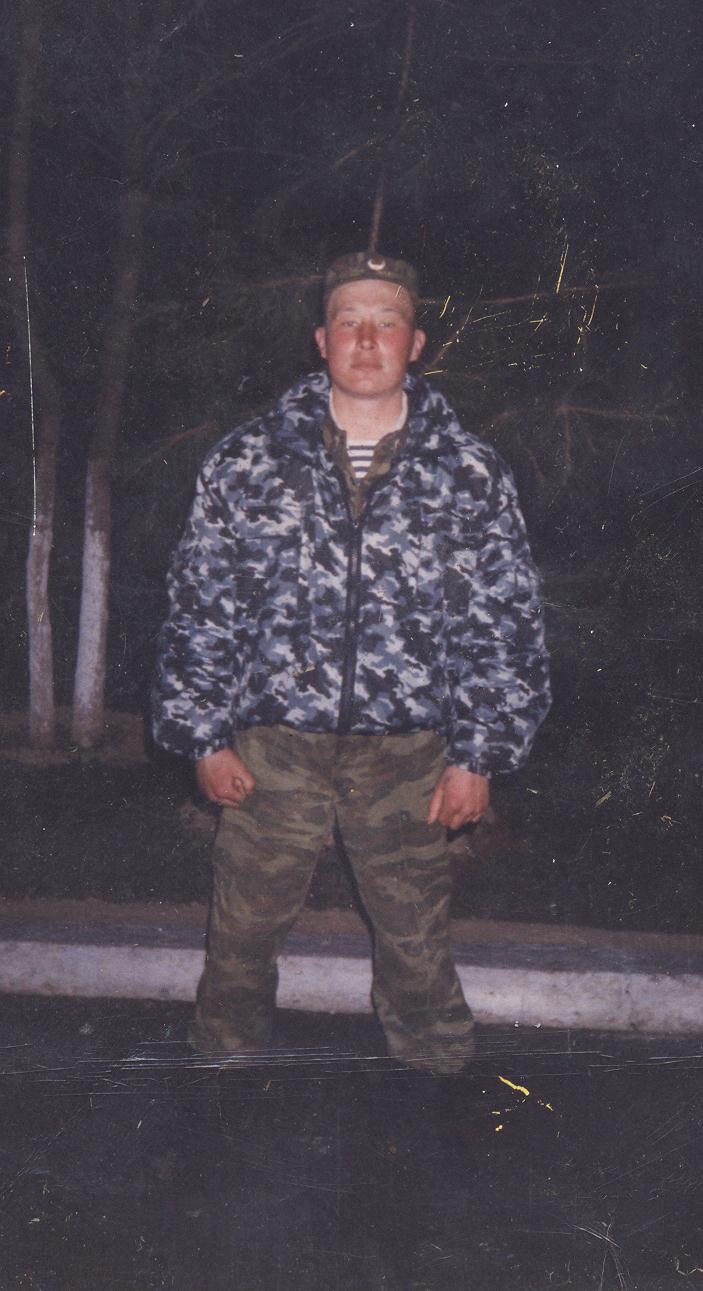 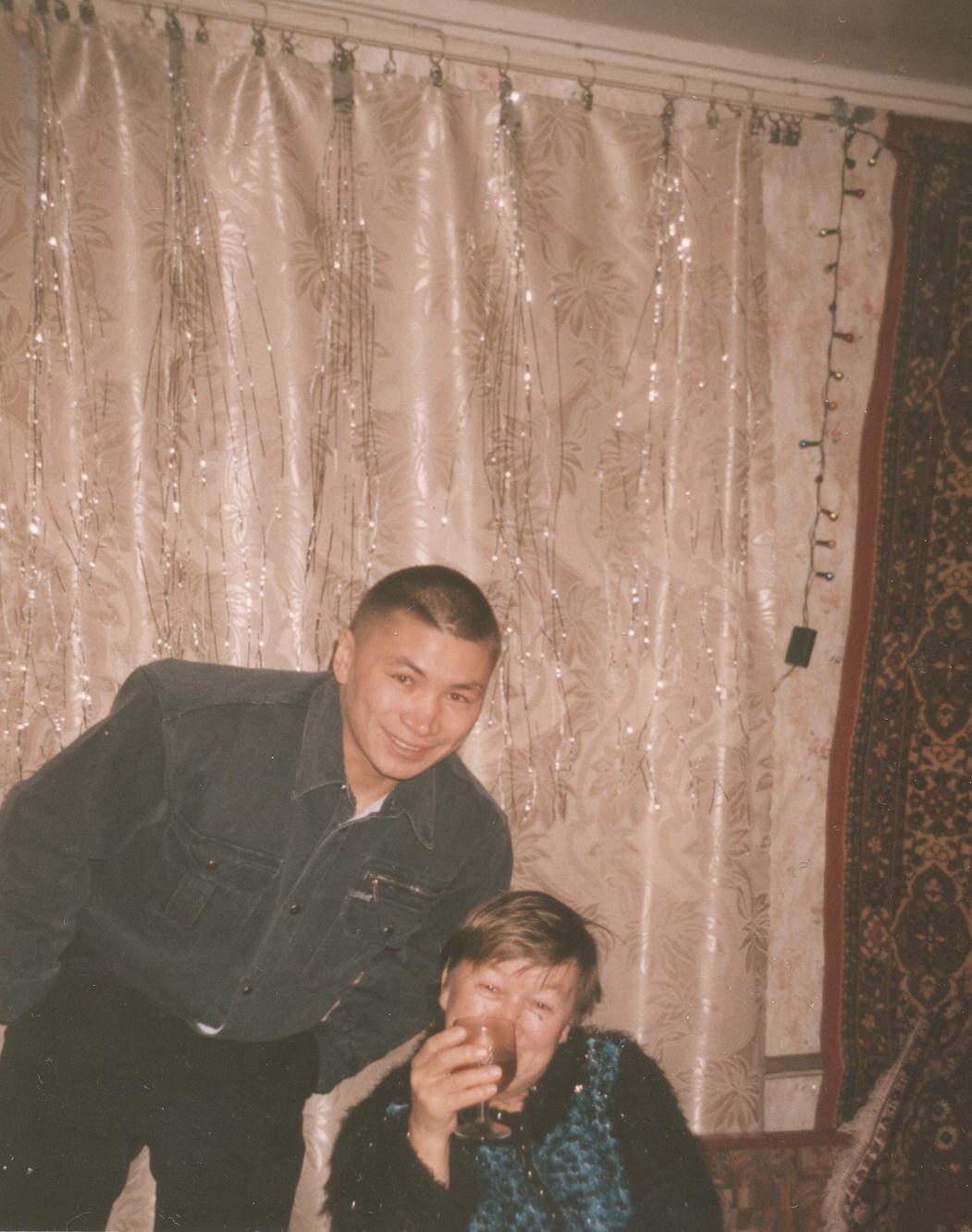 Соболев Федор Анатольевич
Год окончания школы: 1998 г.
Образование: среднее
Годы и место службы: 1995 – 1996 гг.
 г. Будернес. Чечня. 
Место работы: Василково
Семейное положение: женат, имеет сына и дочь
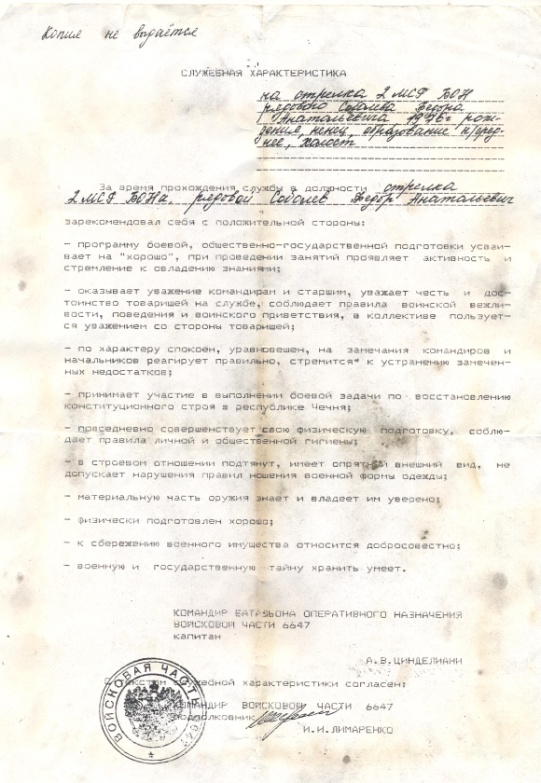 Принимал участие в выполнении боевой задачи по восстановлению конституционного строя в республике Чечня.
Выводы:

Раскрыто понятие «Что такое локальная война».
Выявлены 2 локальные войны (Афганская, Чеченская), где принимали участие наши земляки. 
Проведен анализ публикаций газеты, который показал, что подобной информации в прессе  нет. Нам  не удалось найти нужный материал, касающийся участников локальных войн нашего поселка.
Выявлен список земляков (21 участник), которые принимали участие в локальных войнах. Собран материал, где воевали наши односельчане и как сложилась их жизнь сейчас.
Данные работы планирую изложить на торжественном мероприятие «Наши земляки-участники локальных войн» с приглашением участников боевых действий и их родственников.
Спасибо за внимание!!!